h
Phần 1: Ôn nhận biết các khối
h
h
h
Trò chơi: Giúp bạn chọn khối
Cách chơi: Trên màn hình có rất nhiều các khối khác nhau. Bé hãy chọn giúp 2 bạn gấu những khối giống với khối bạn gấu có trên bảng nhé!
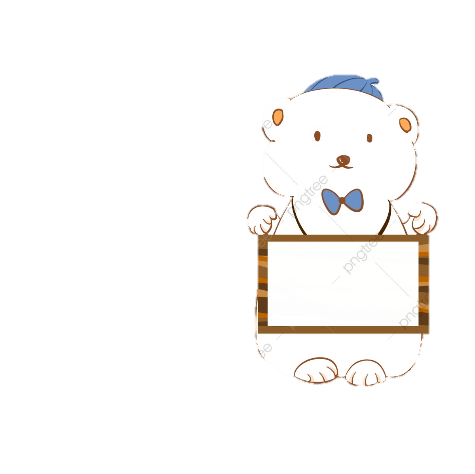 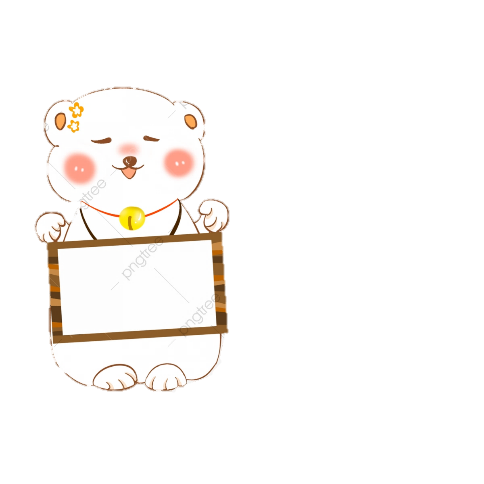 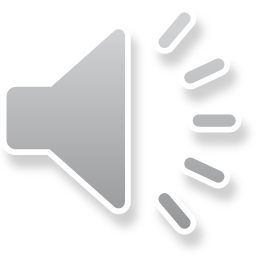 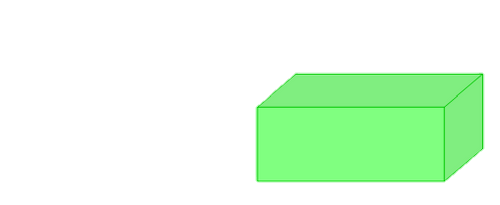 h
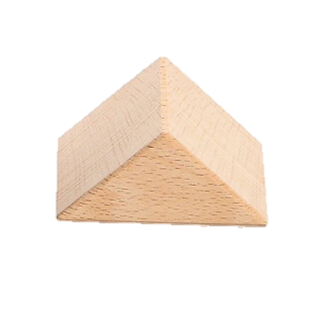 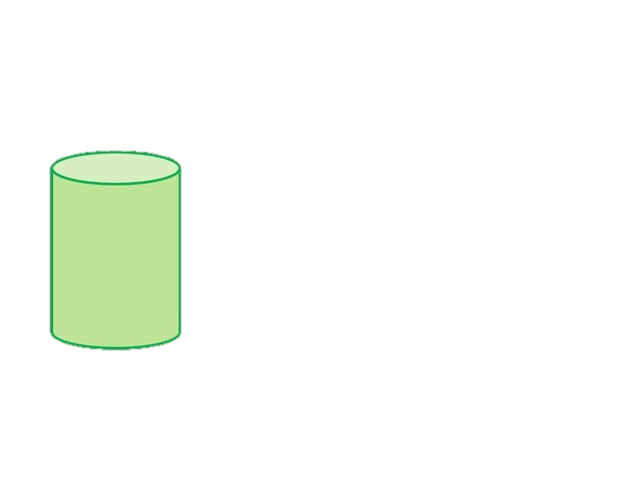 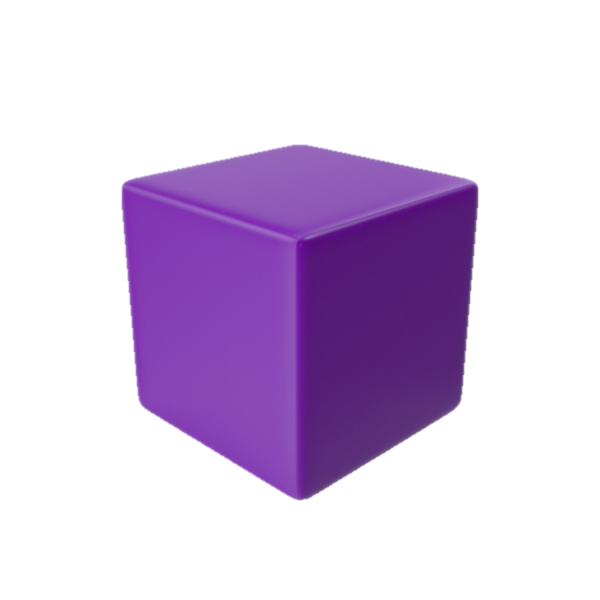 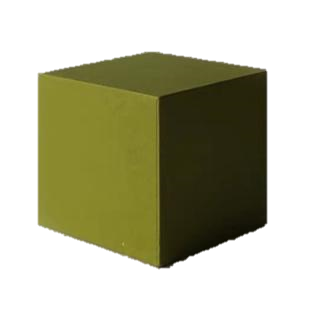 h
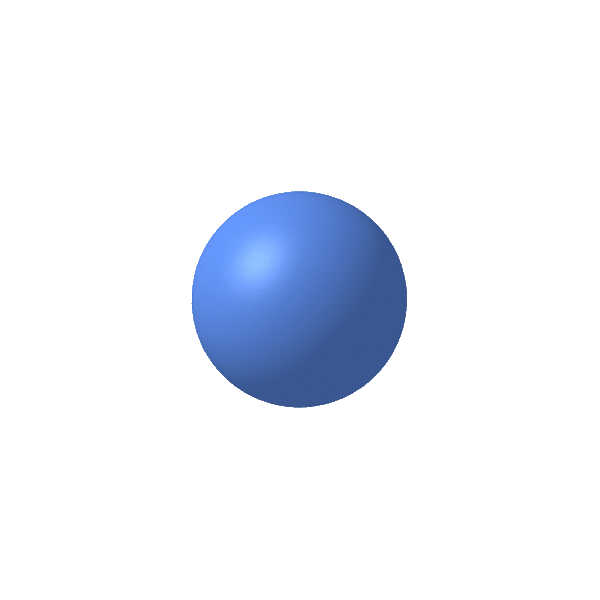 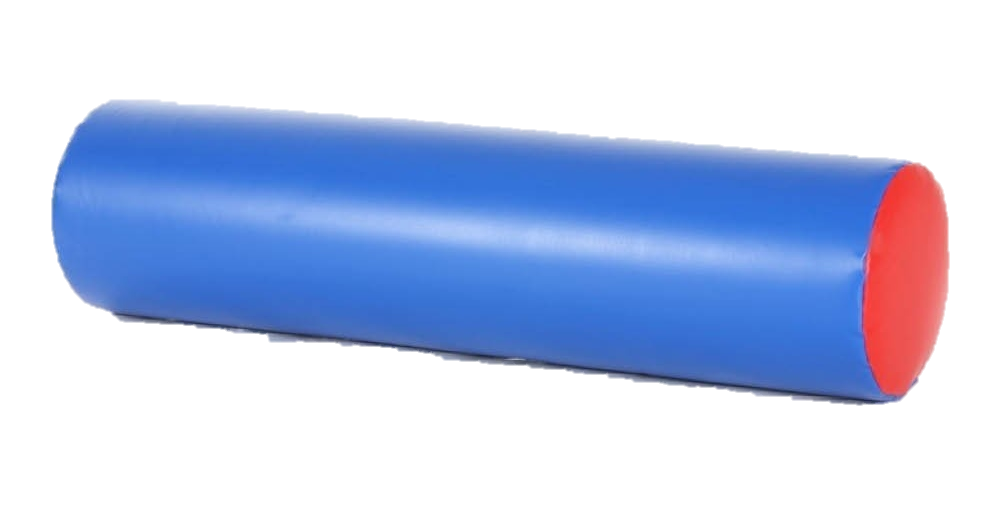 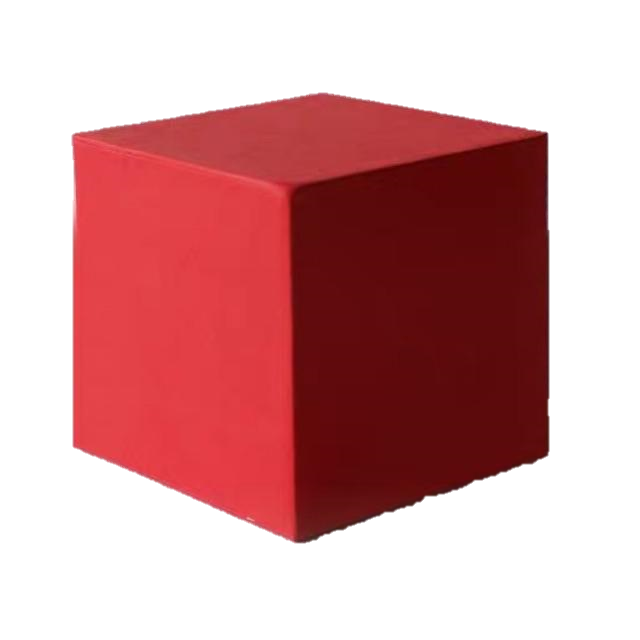 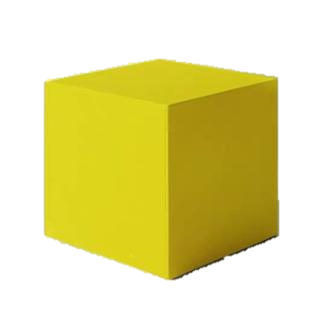 h
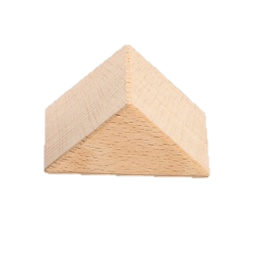 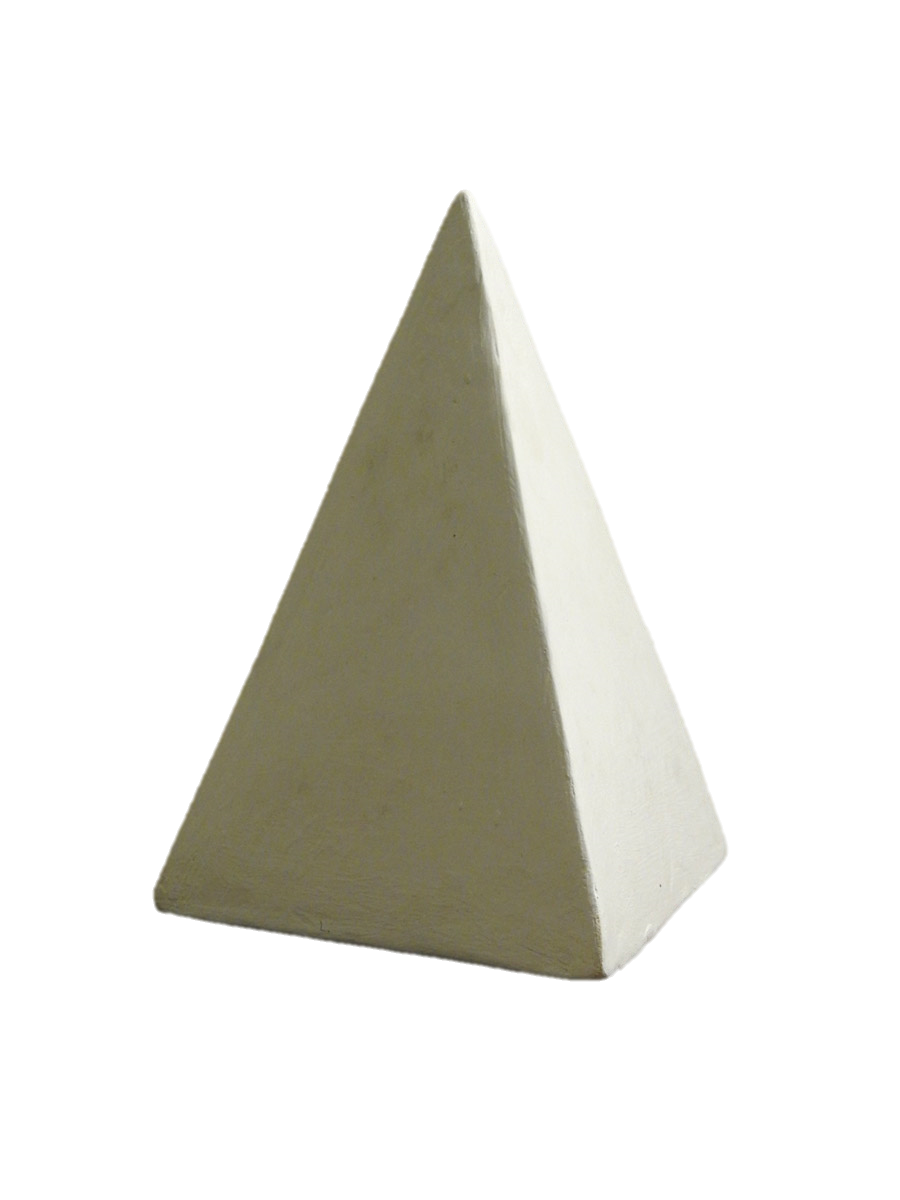 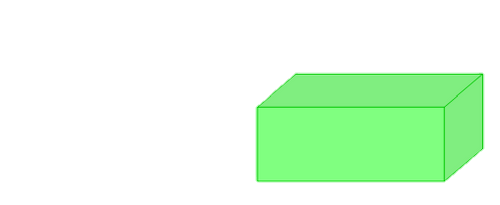 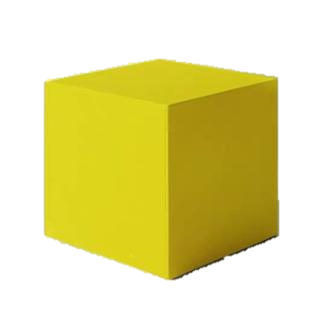 5
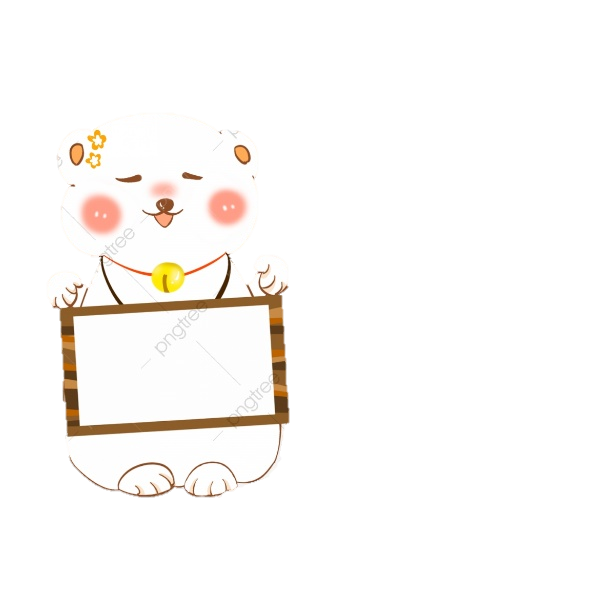 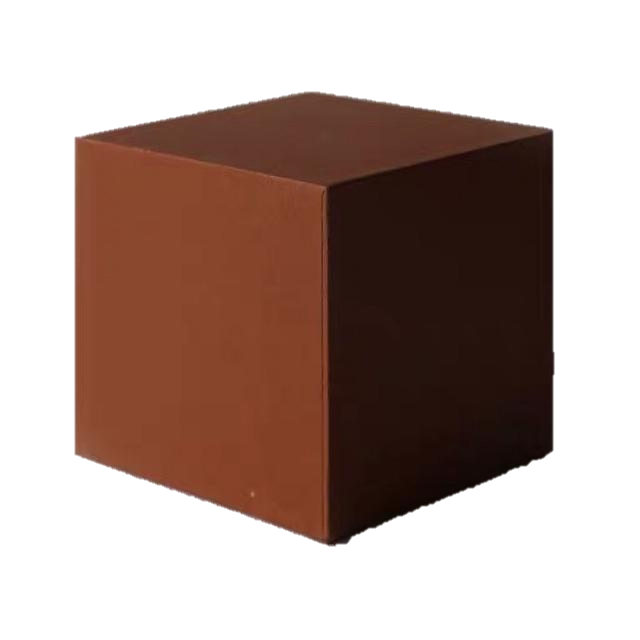 h
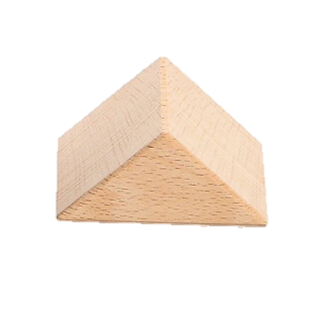 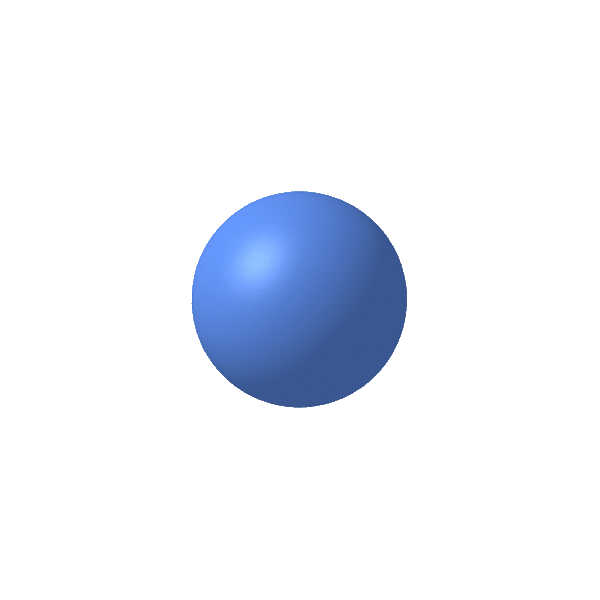 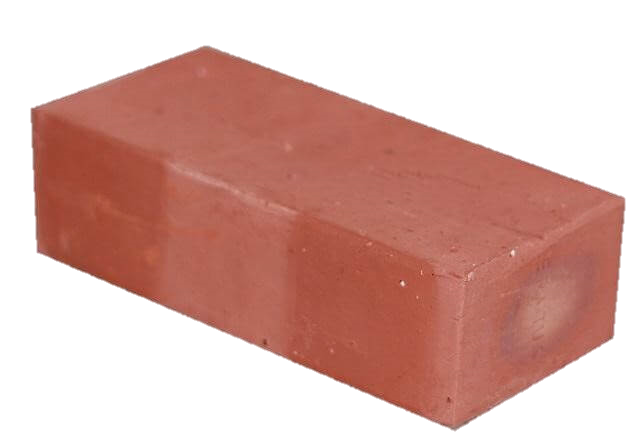 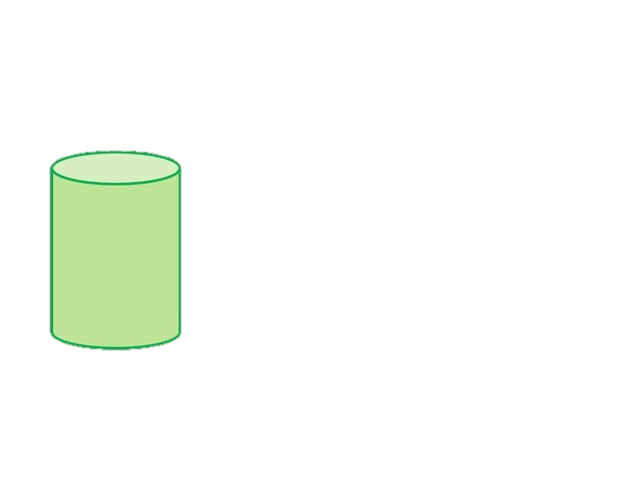 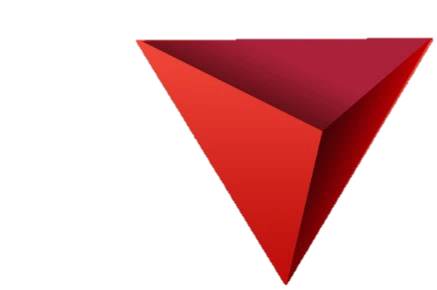 h
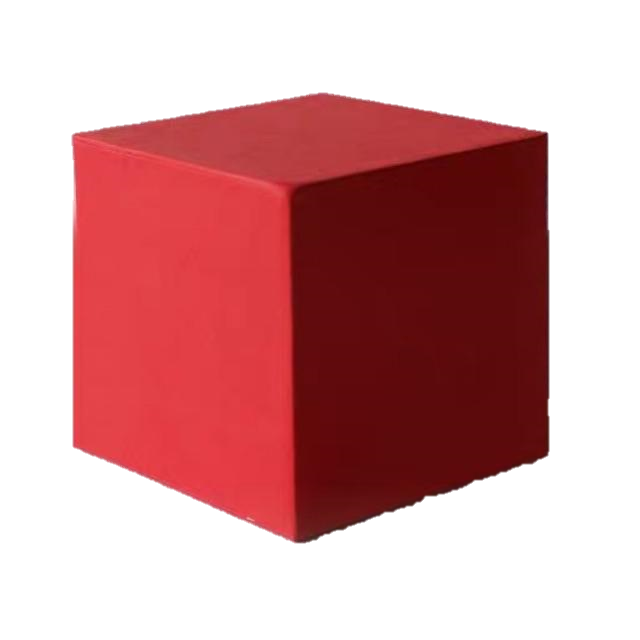 h
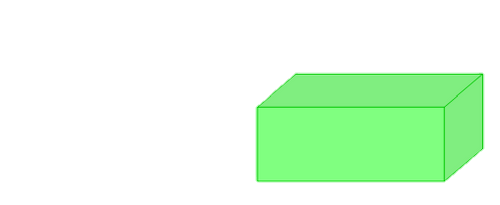 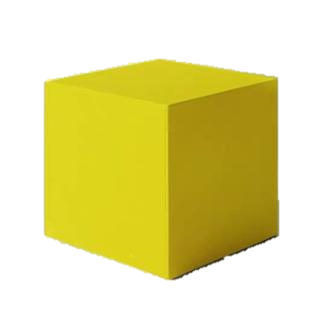 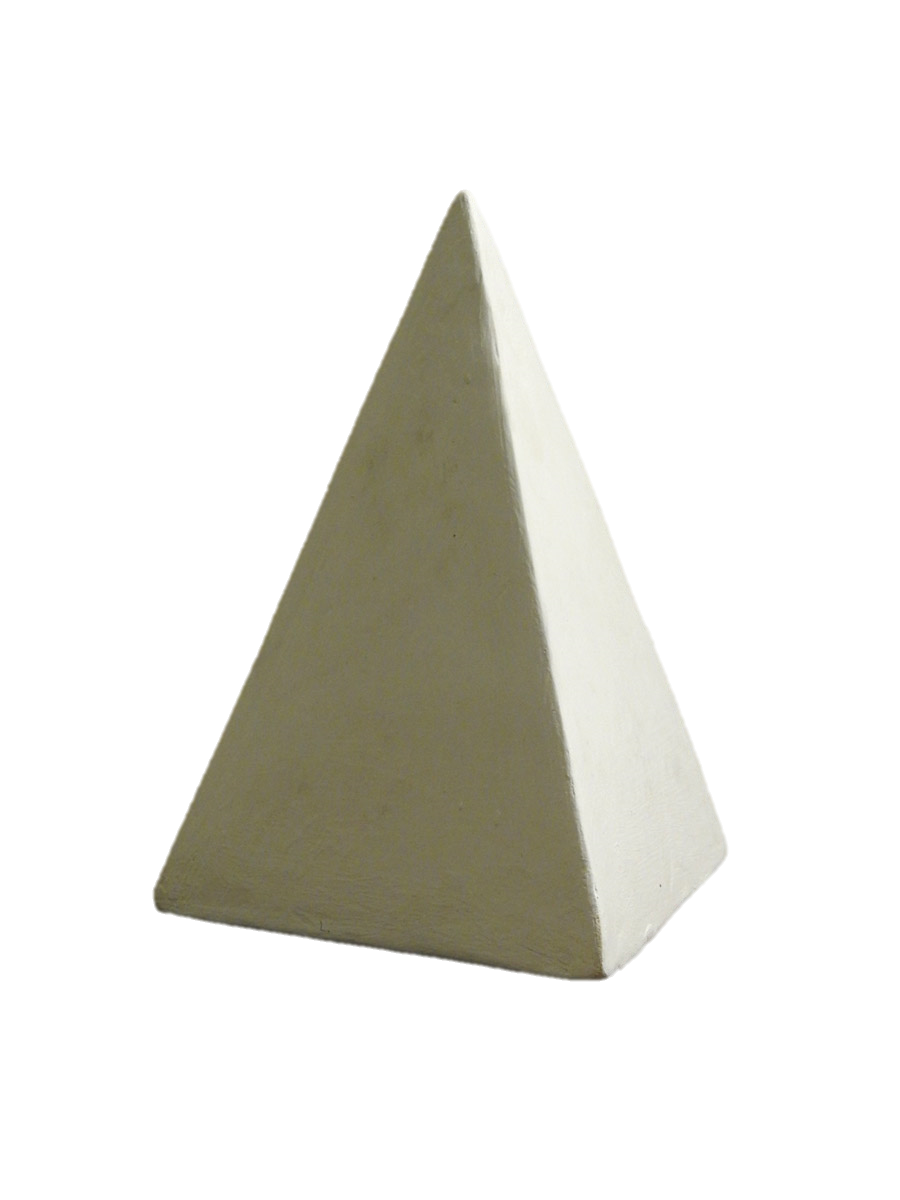 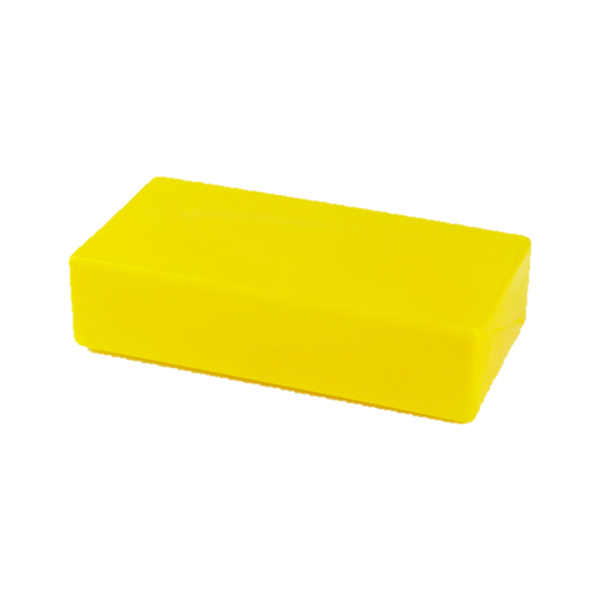 h
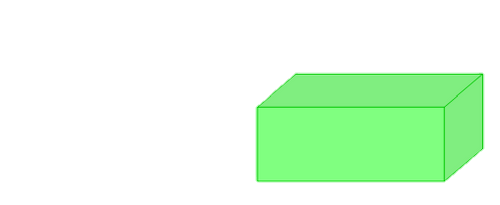 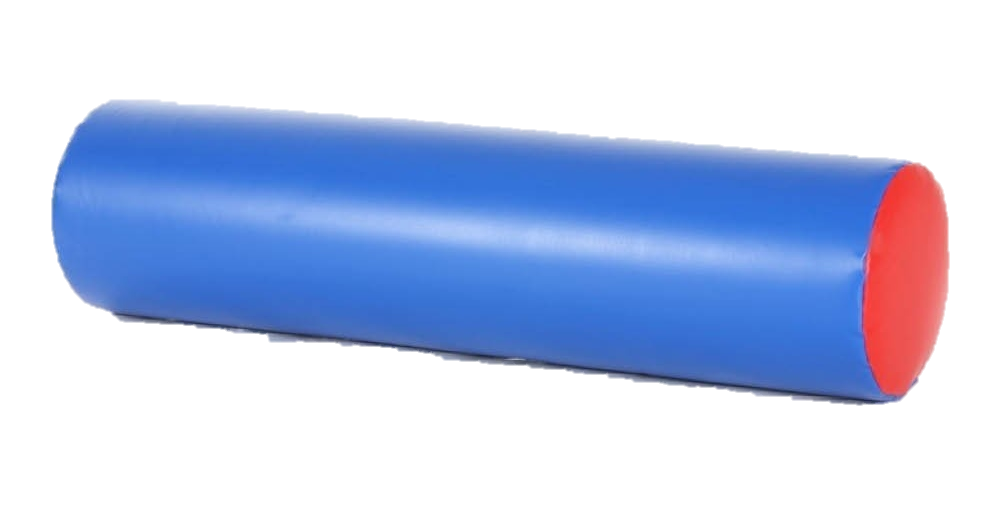 4
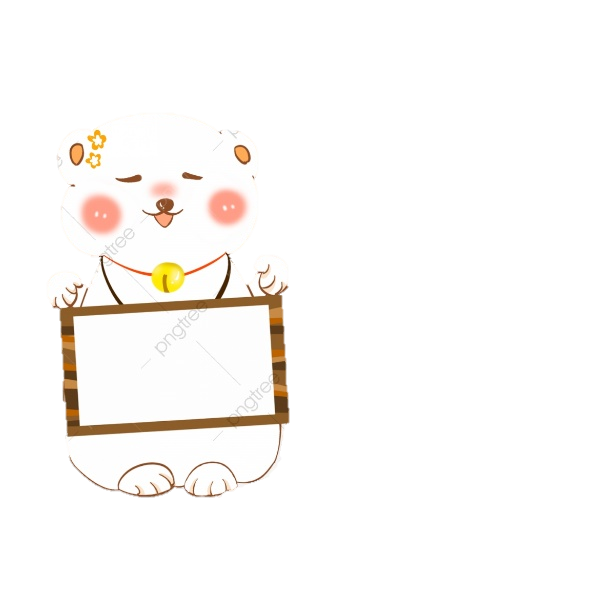 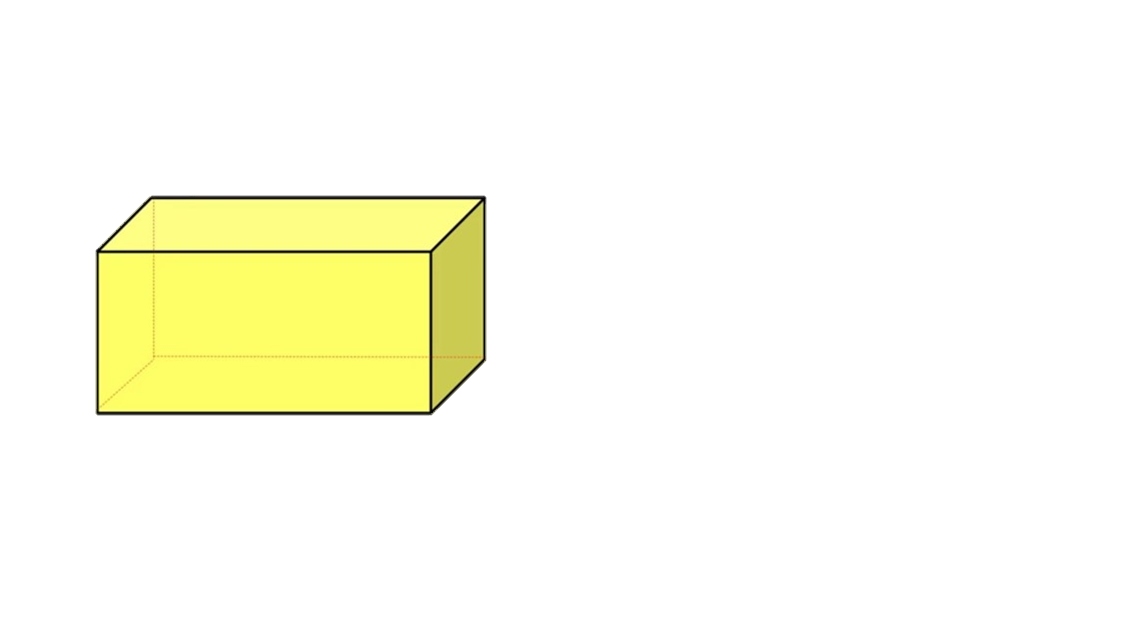 h
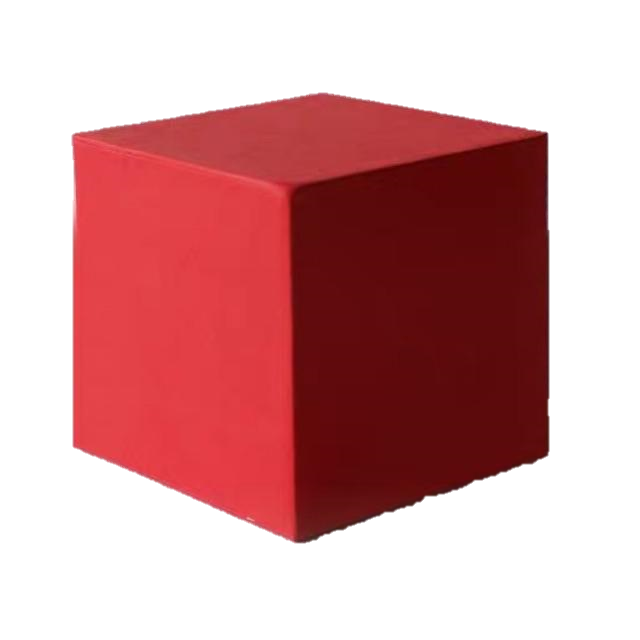 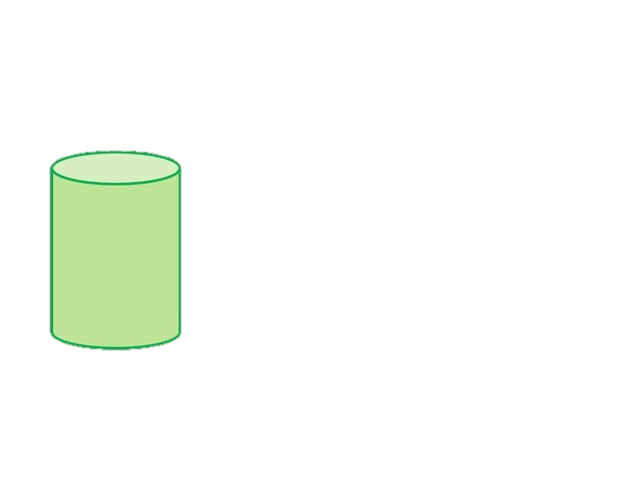 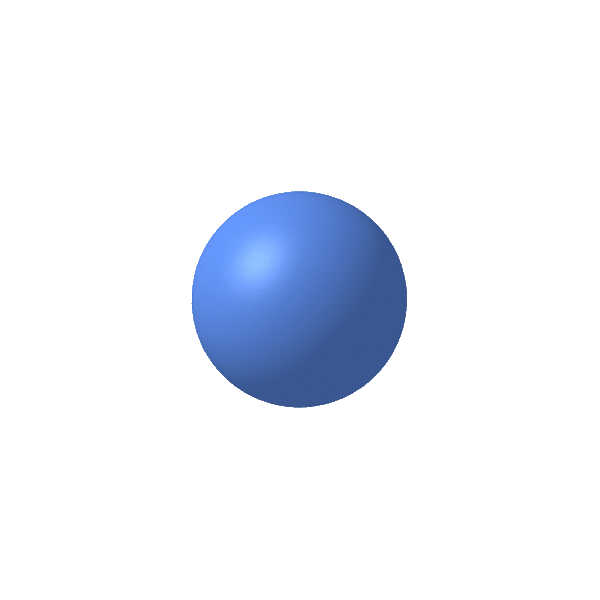 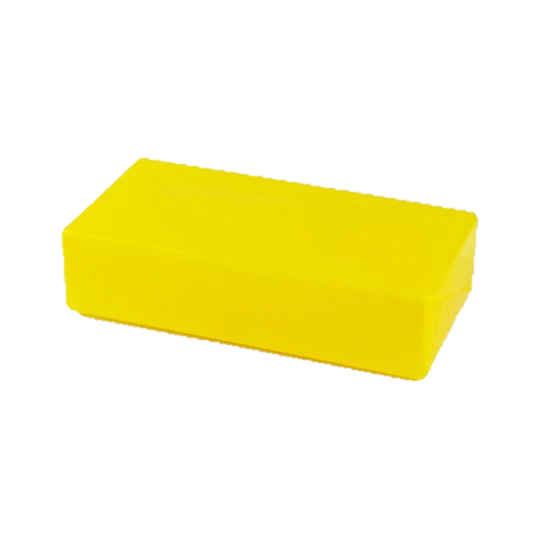 h
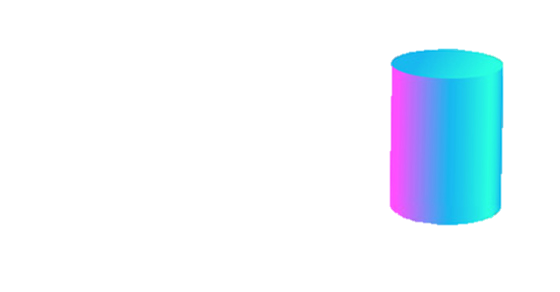 h
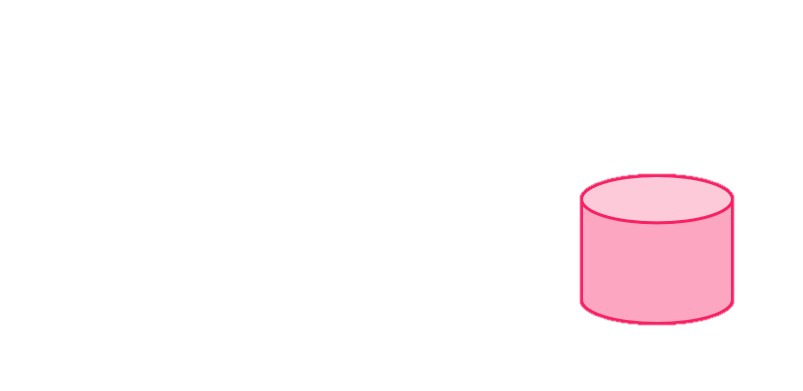 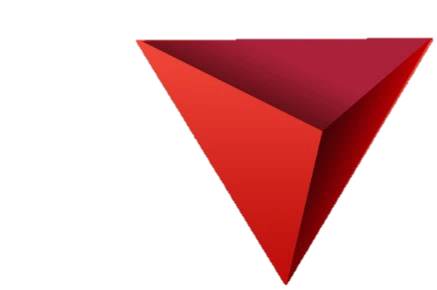 h
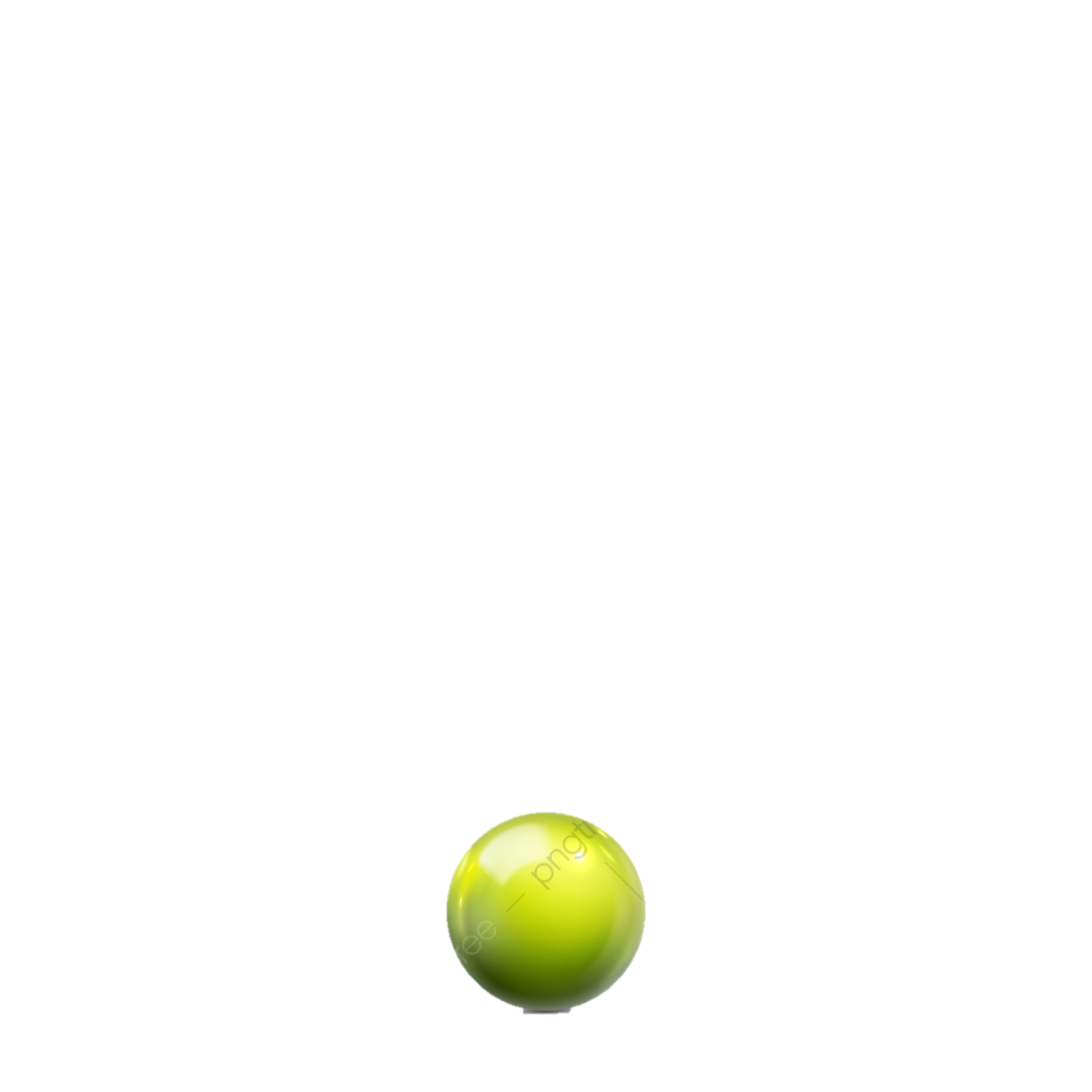 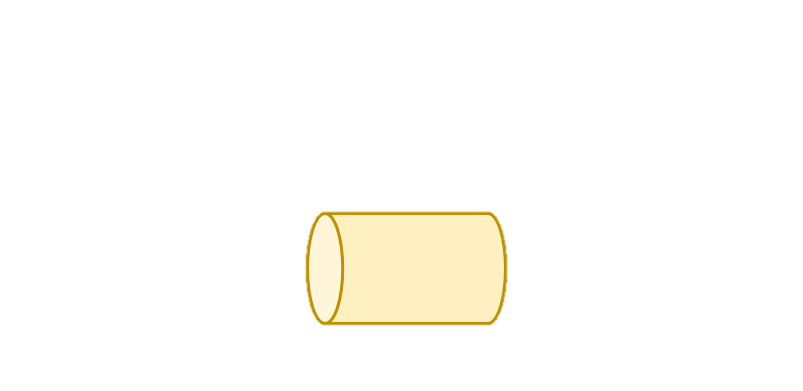 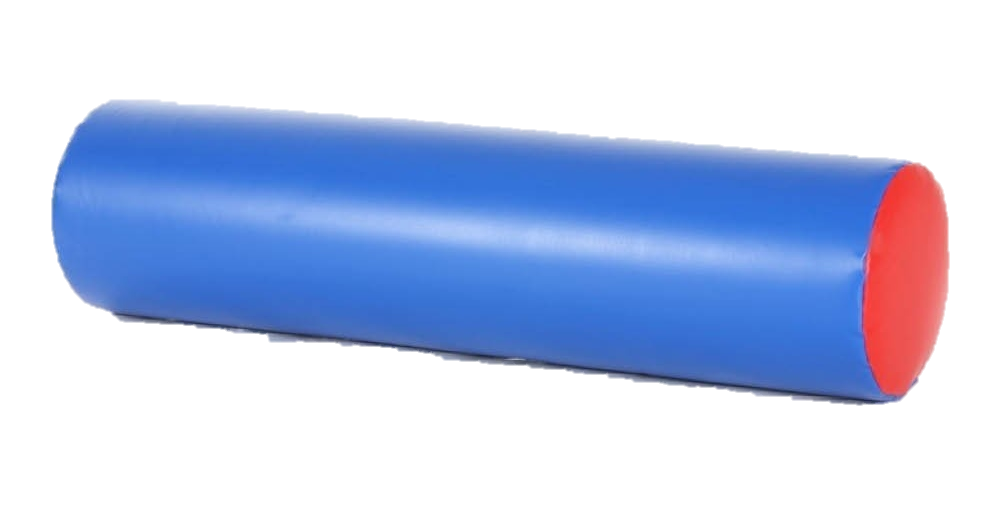 5
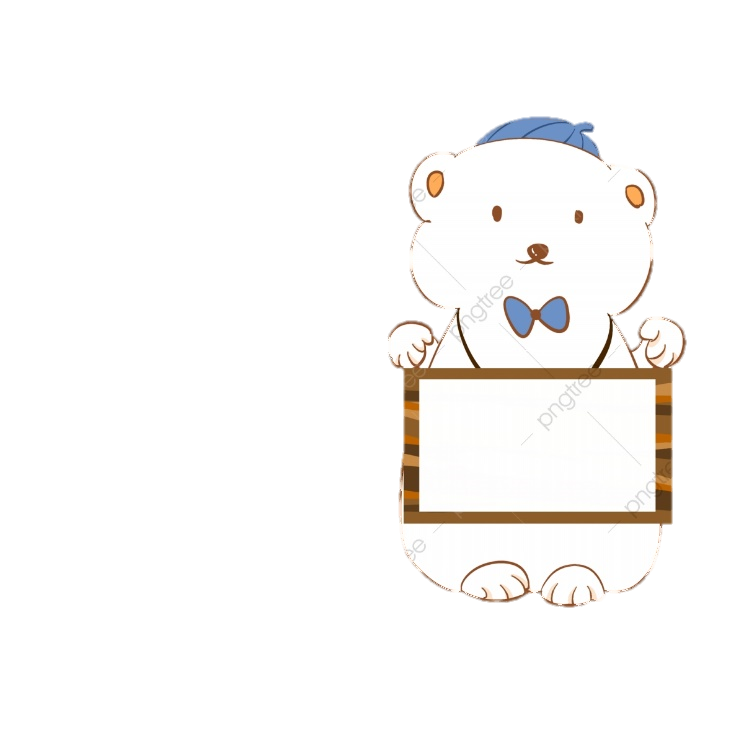 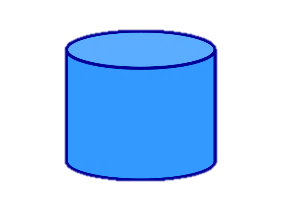 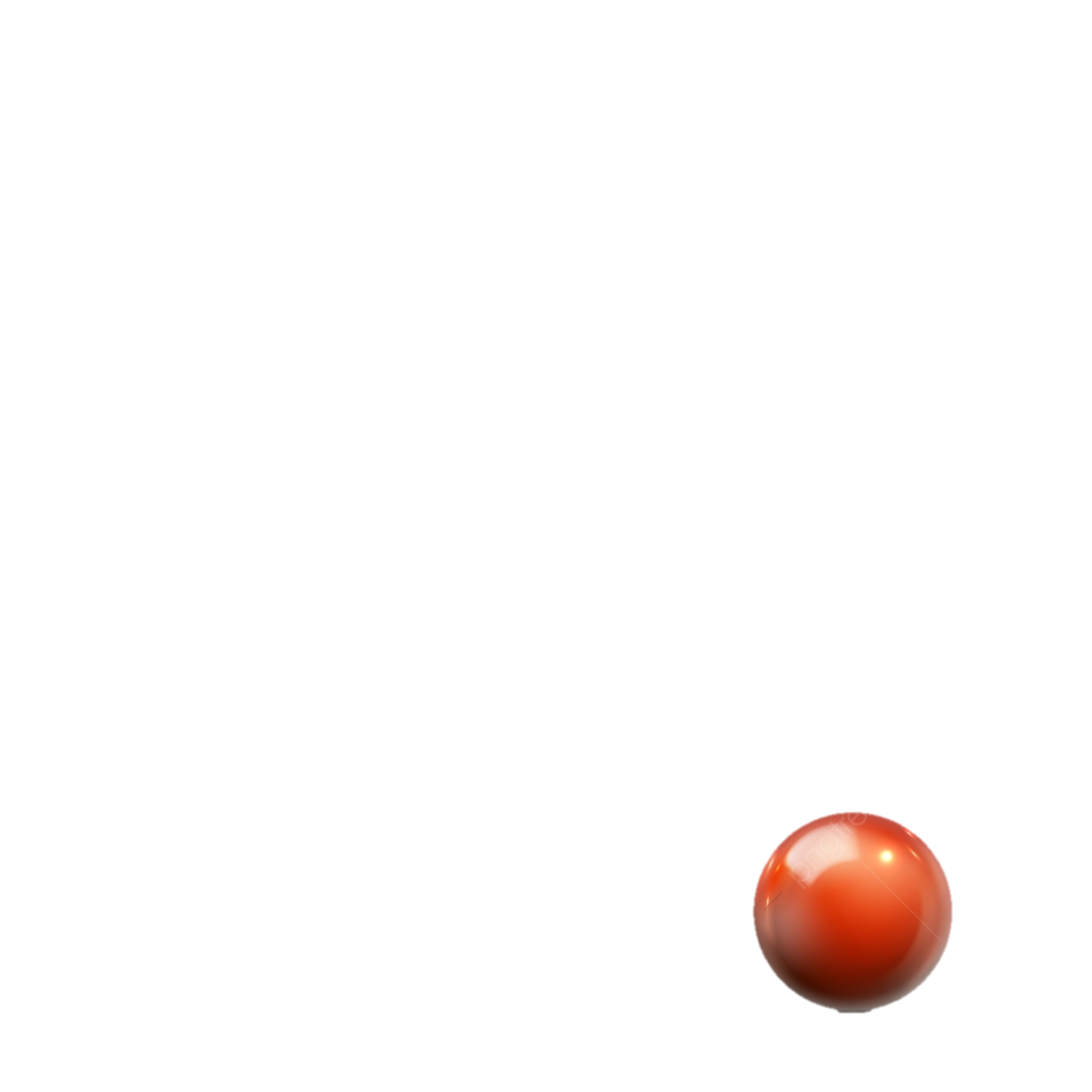 h
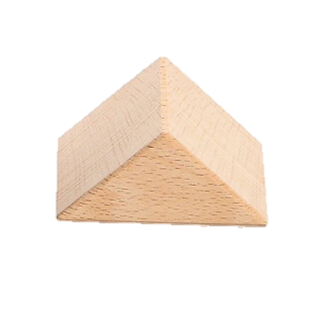 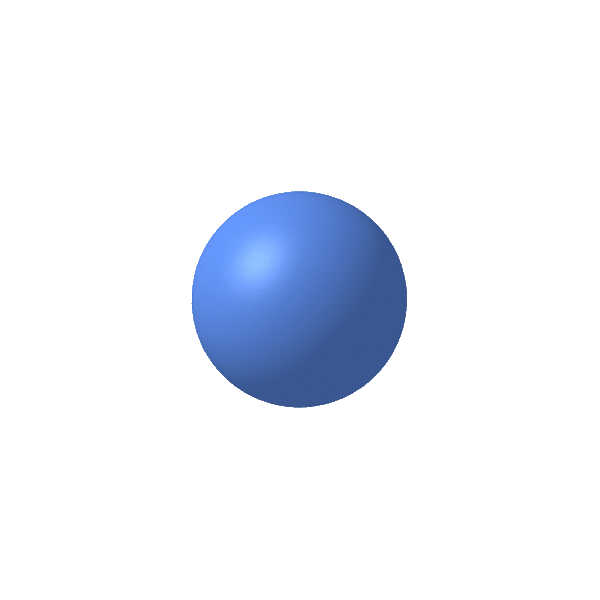 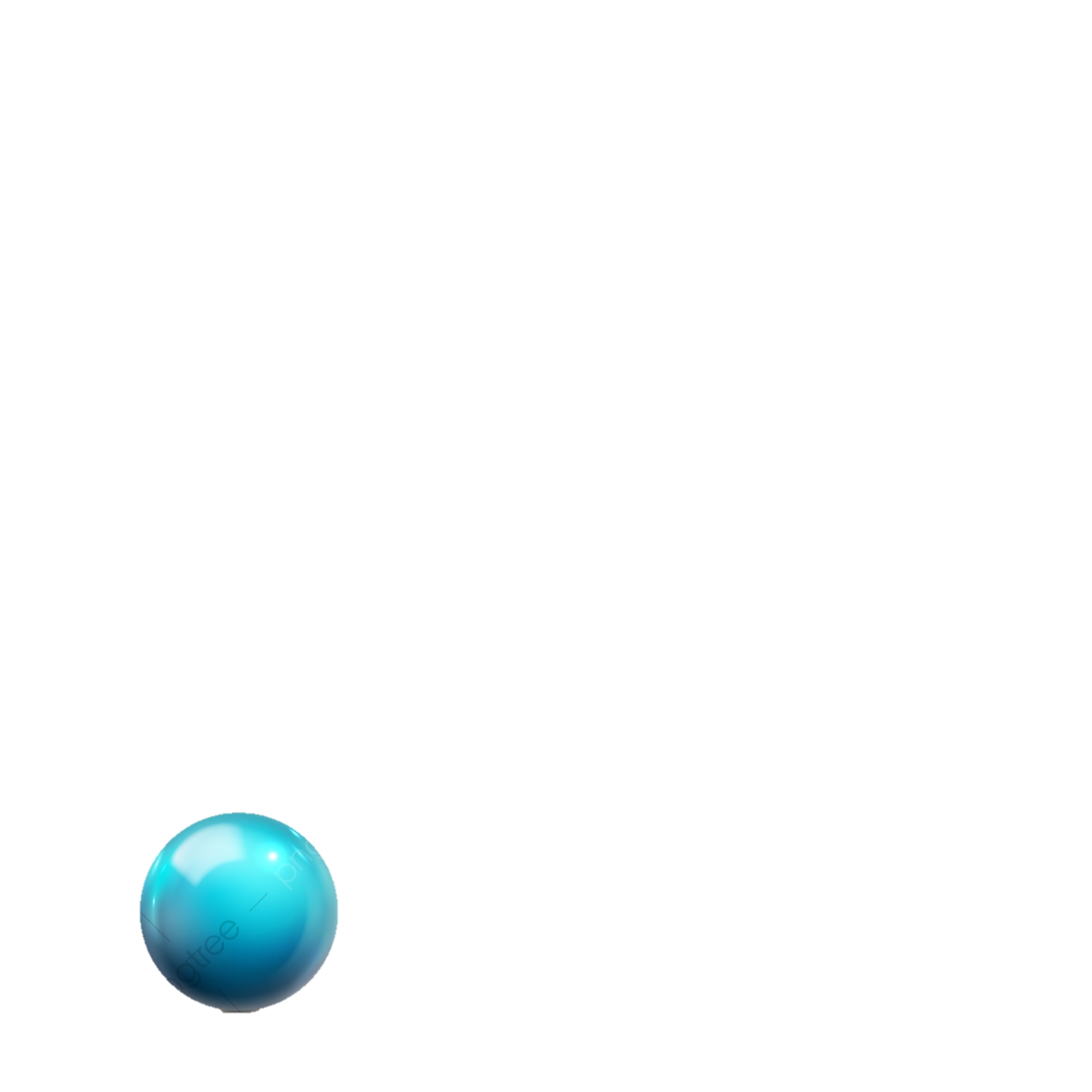 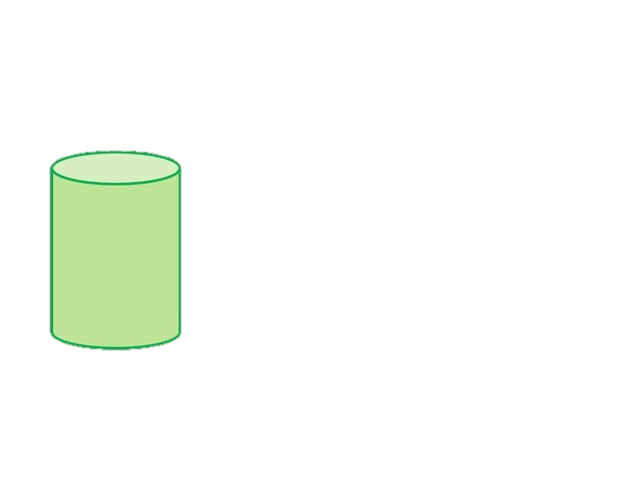 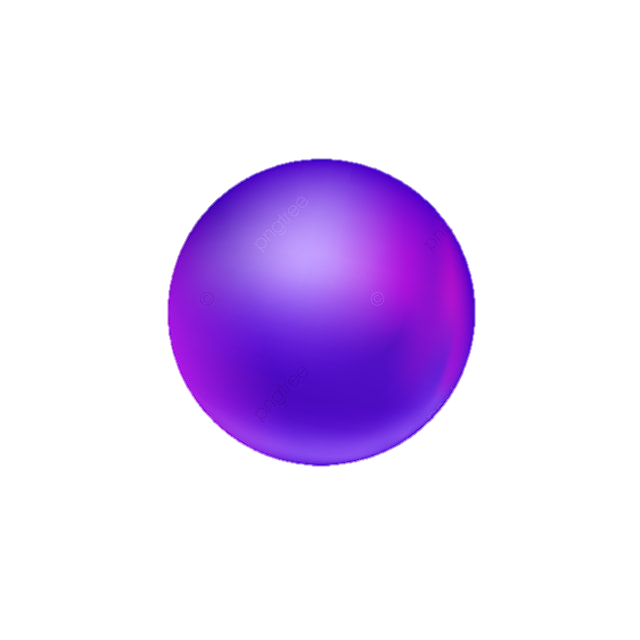 h
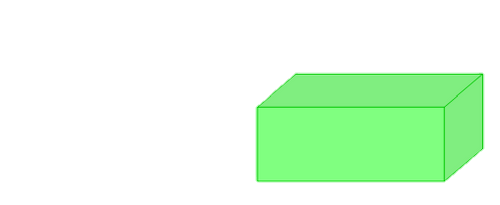 h
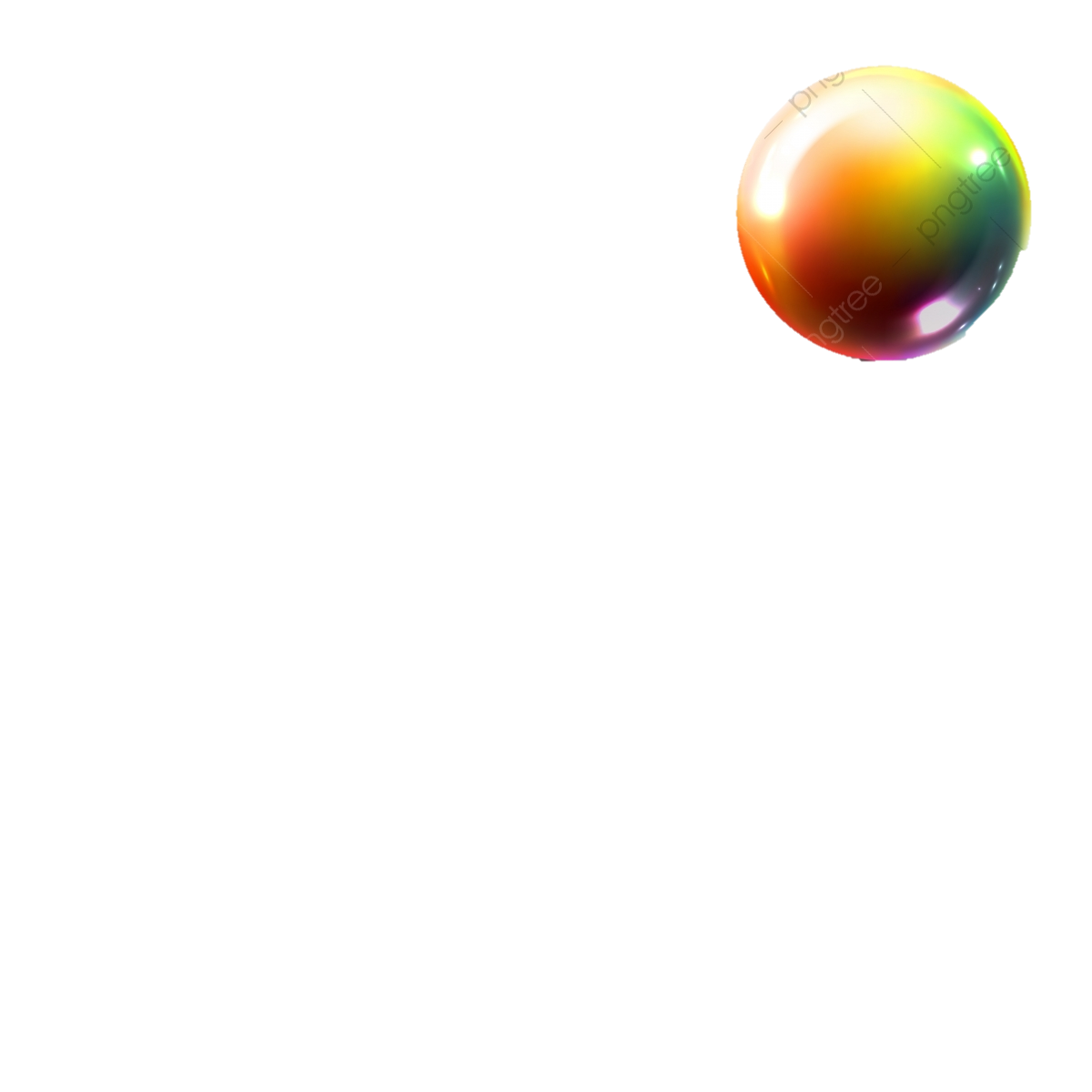 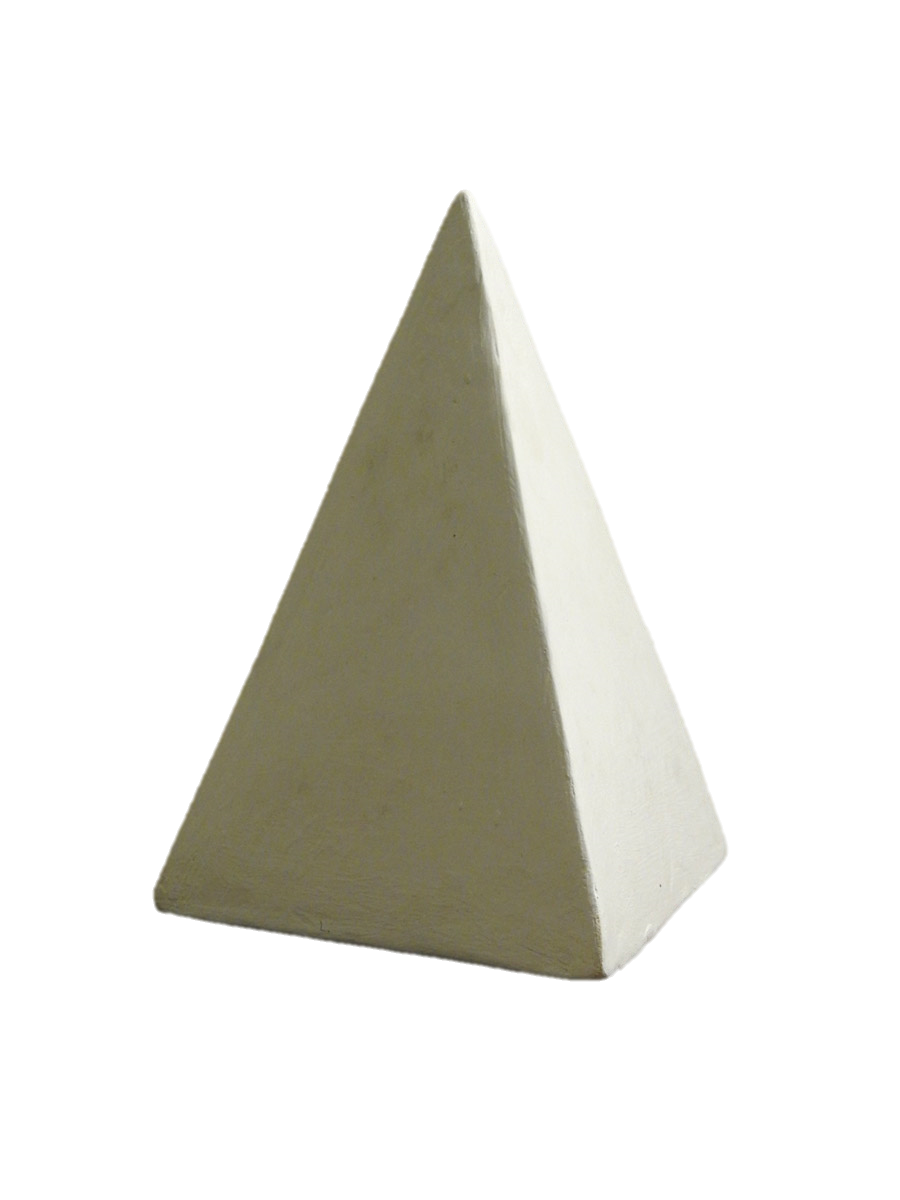 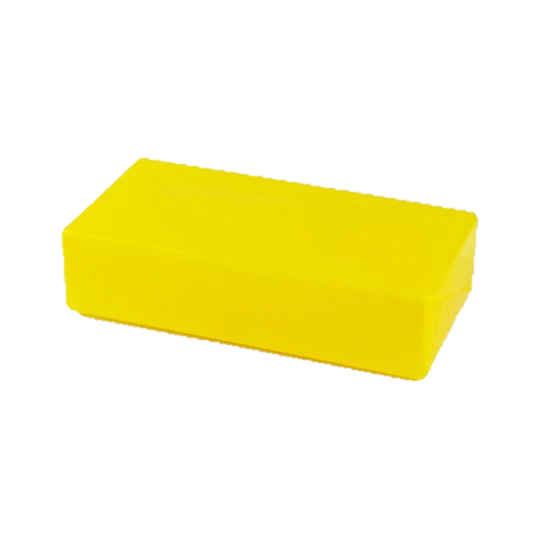 h
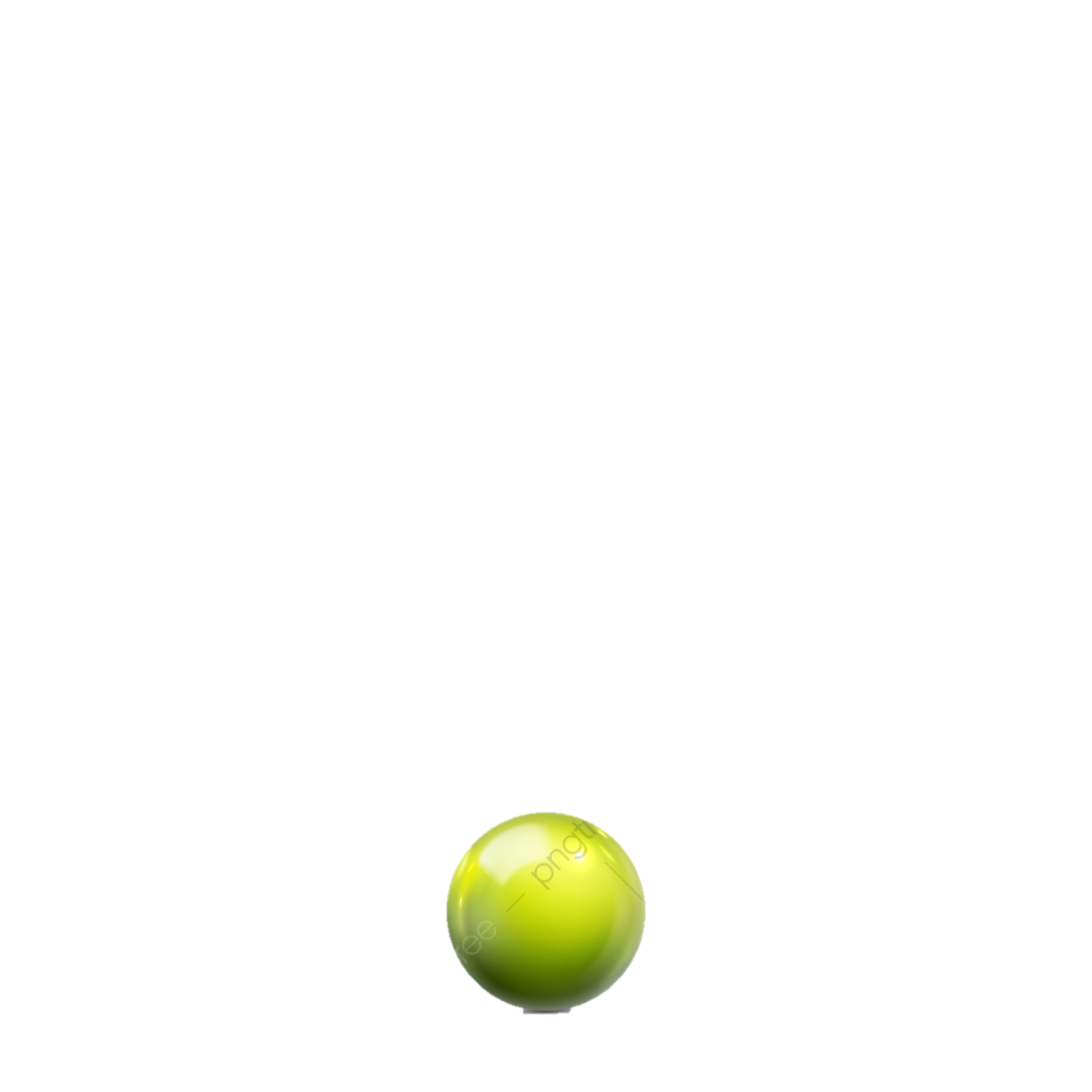 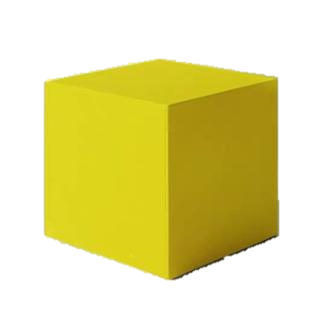 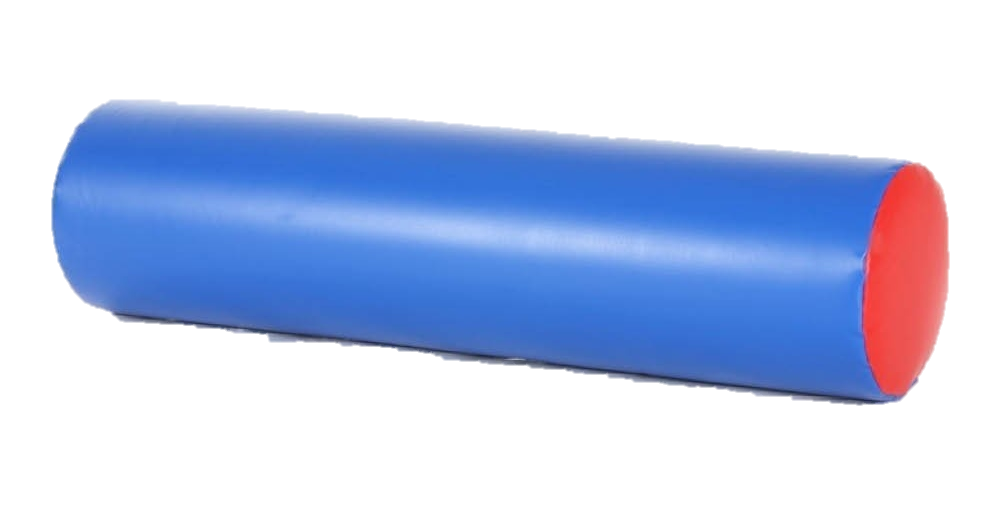 h
6
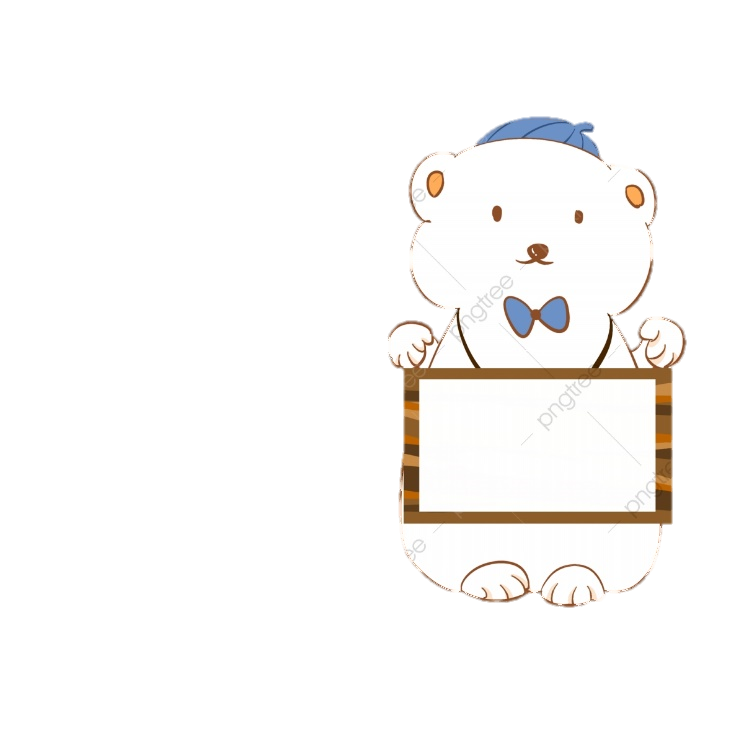 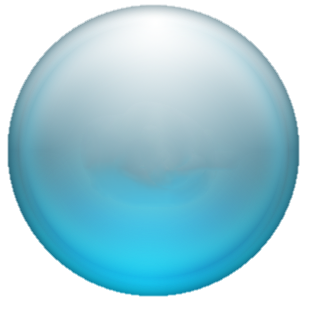 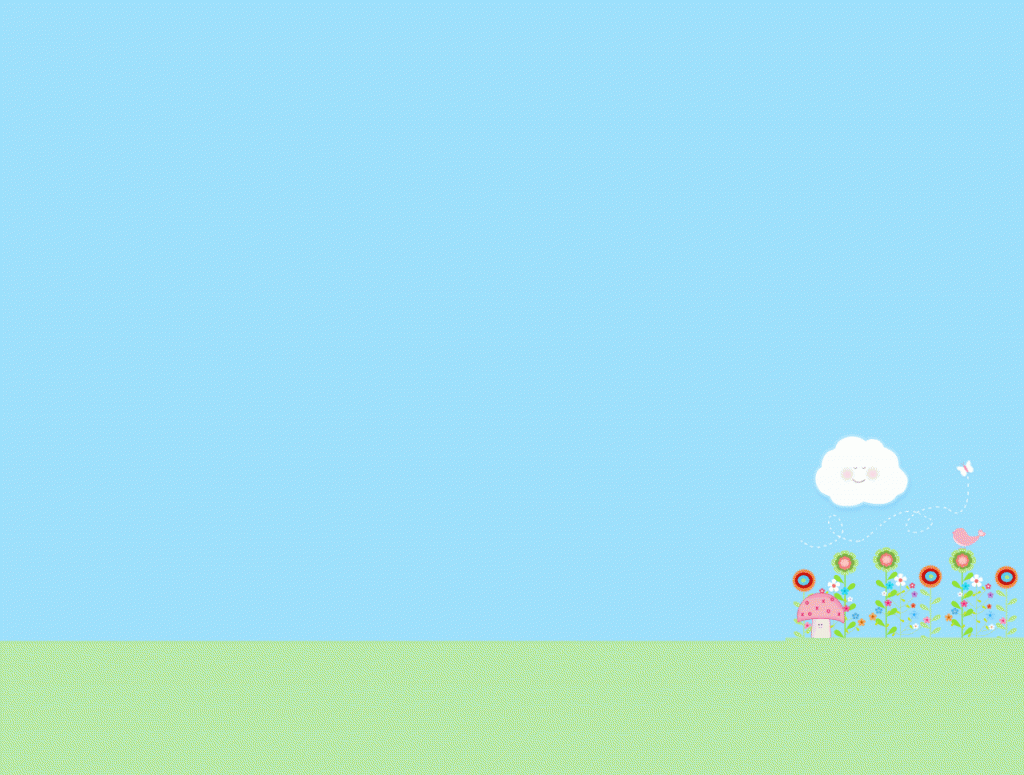 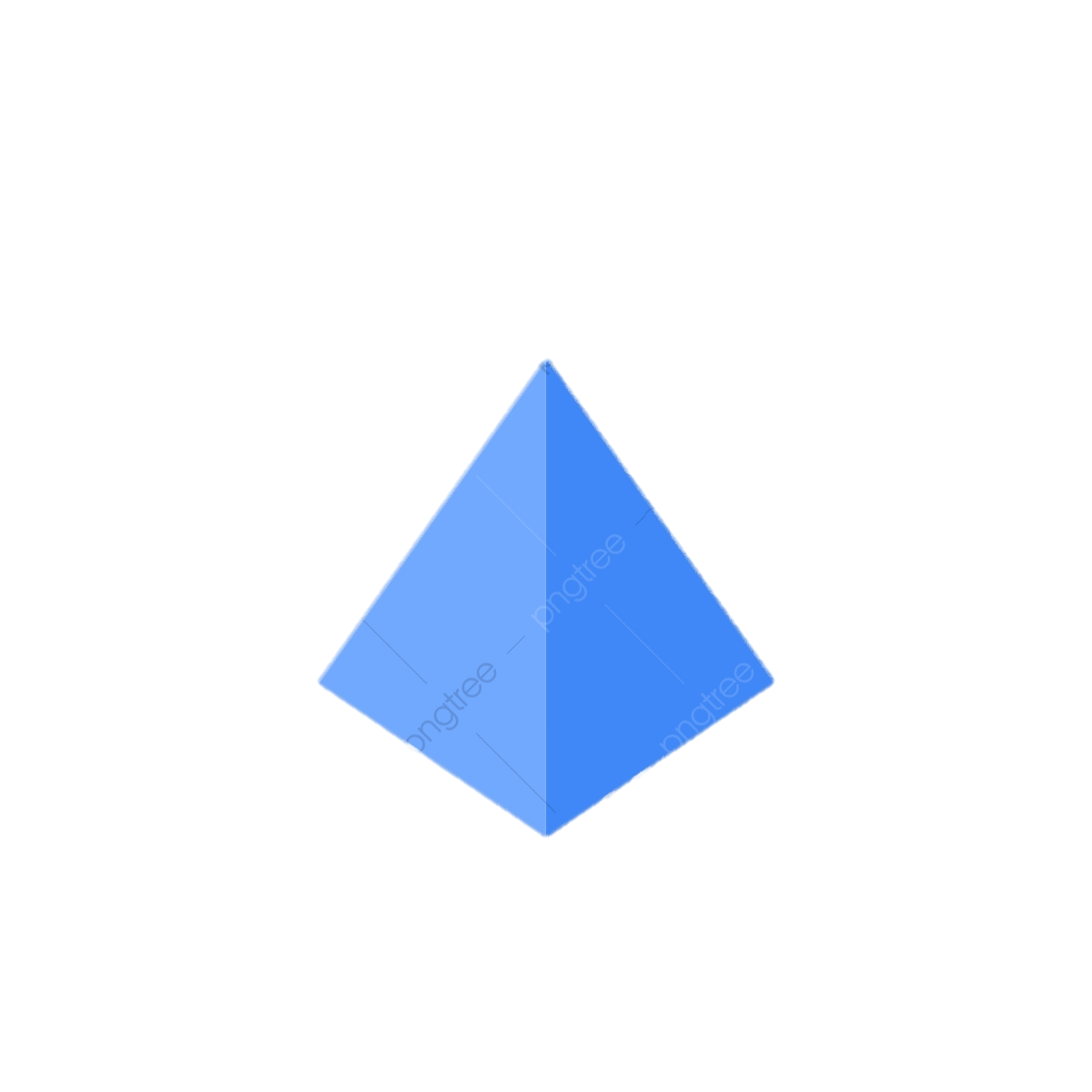 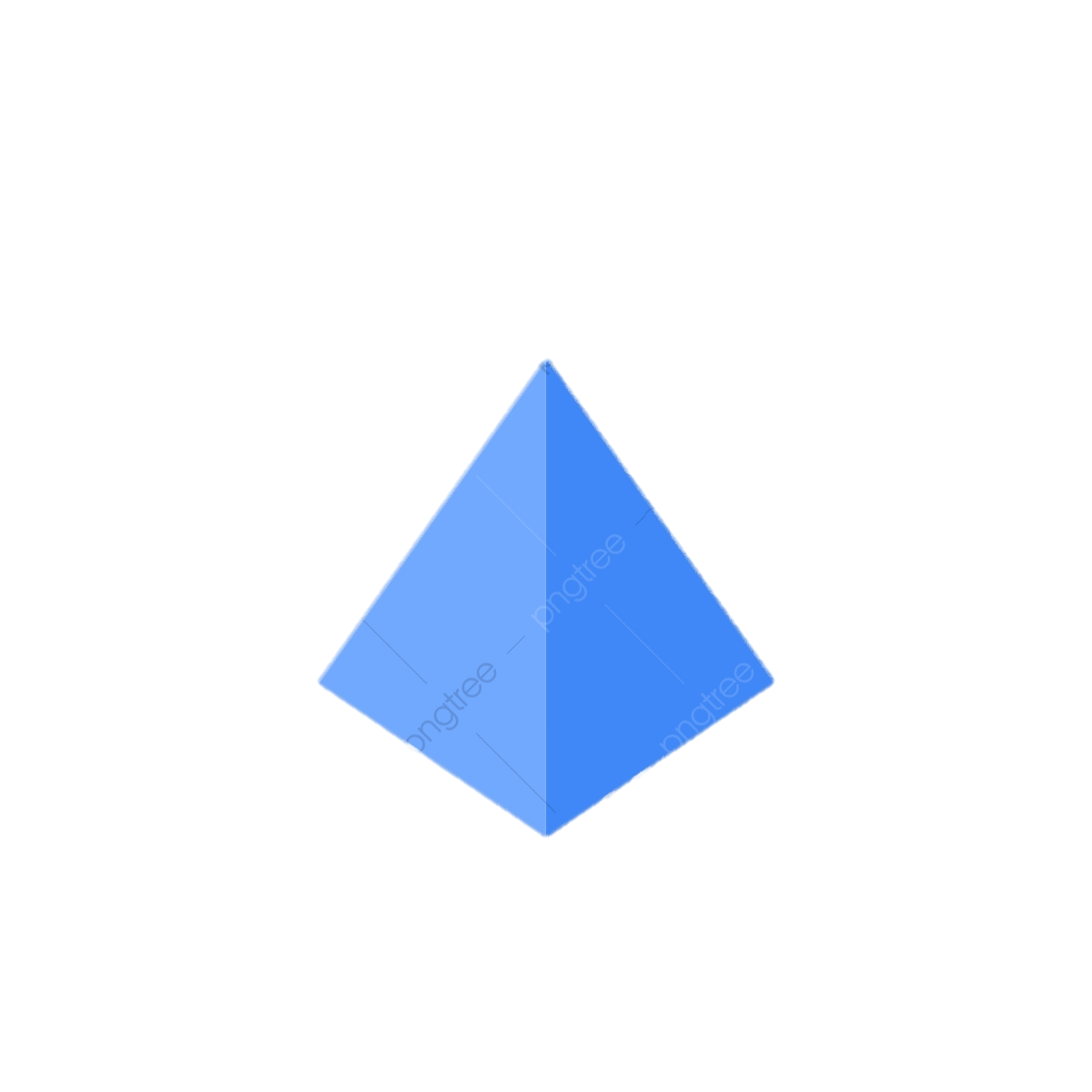 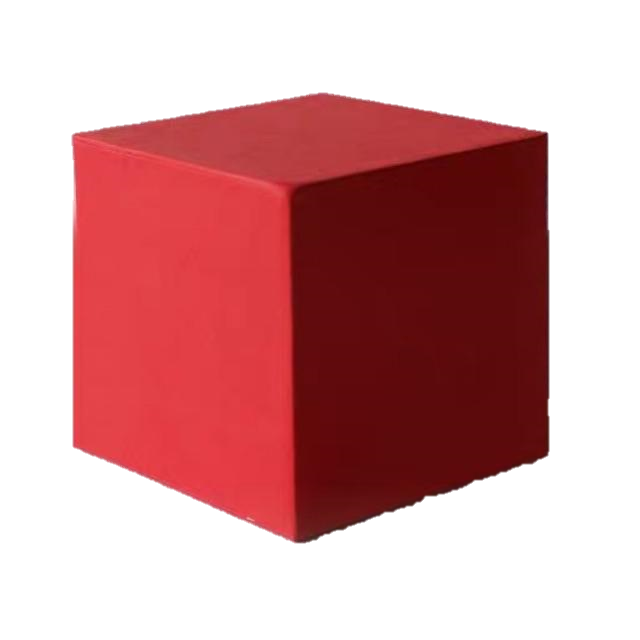 h
h
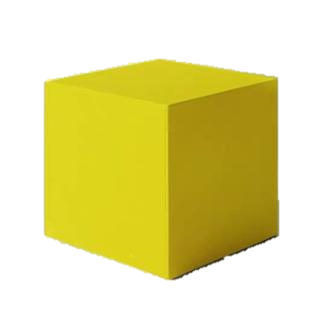 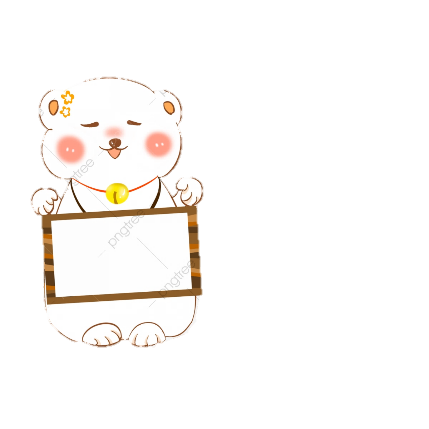 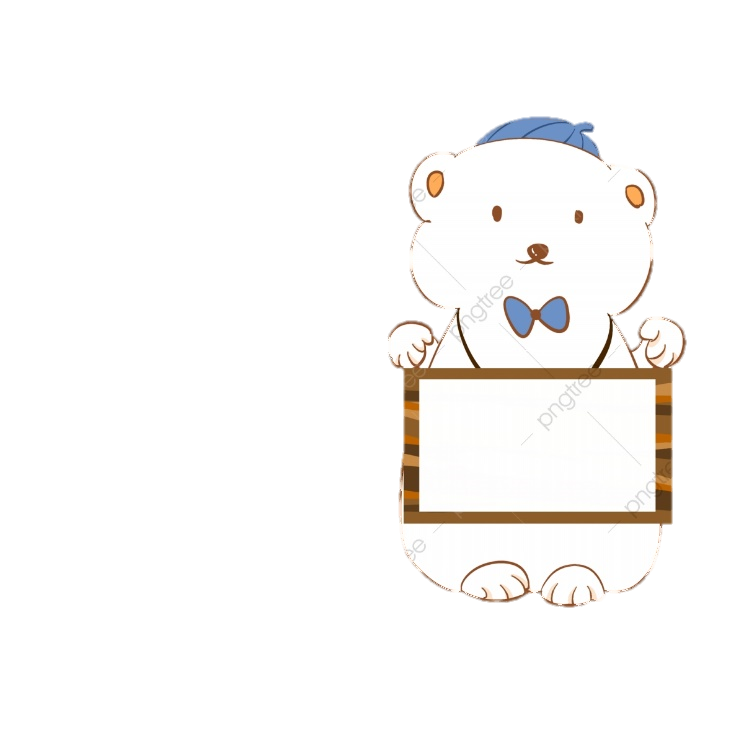 Phần 2: Nhận biết, gọi tên khối cầu- khối trụ
Hãy giúp 2 bạn gấu con xây thêm hàng rào và cổng cho ngôi nhà nhé.
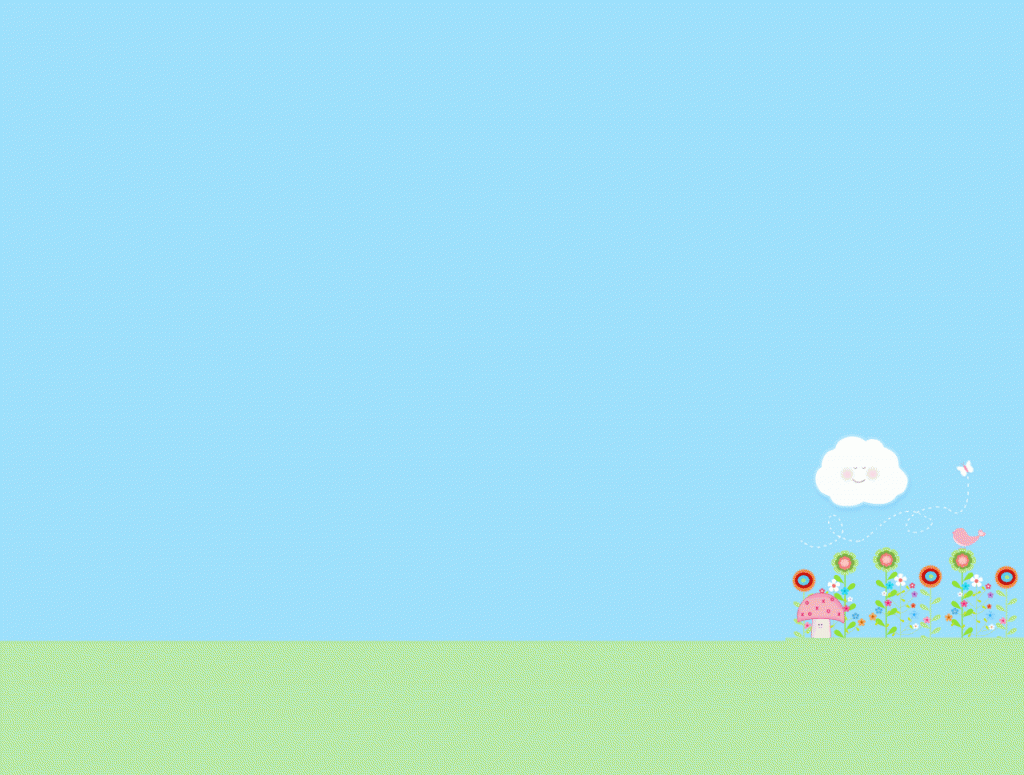 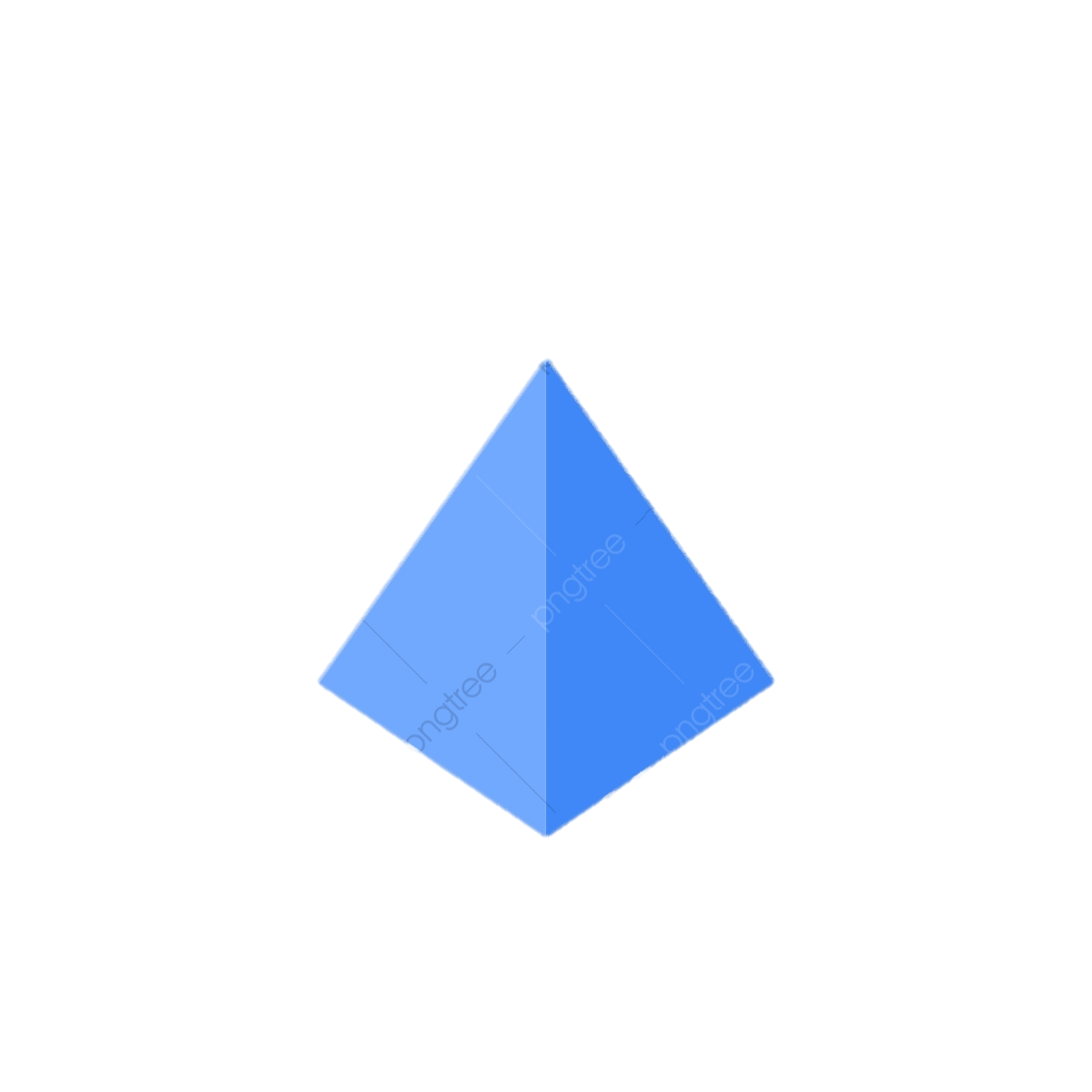 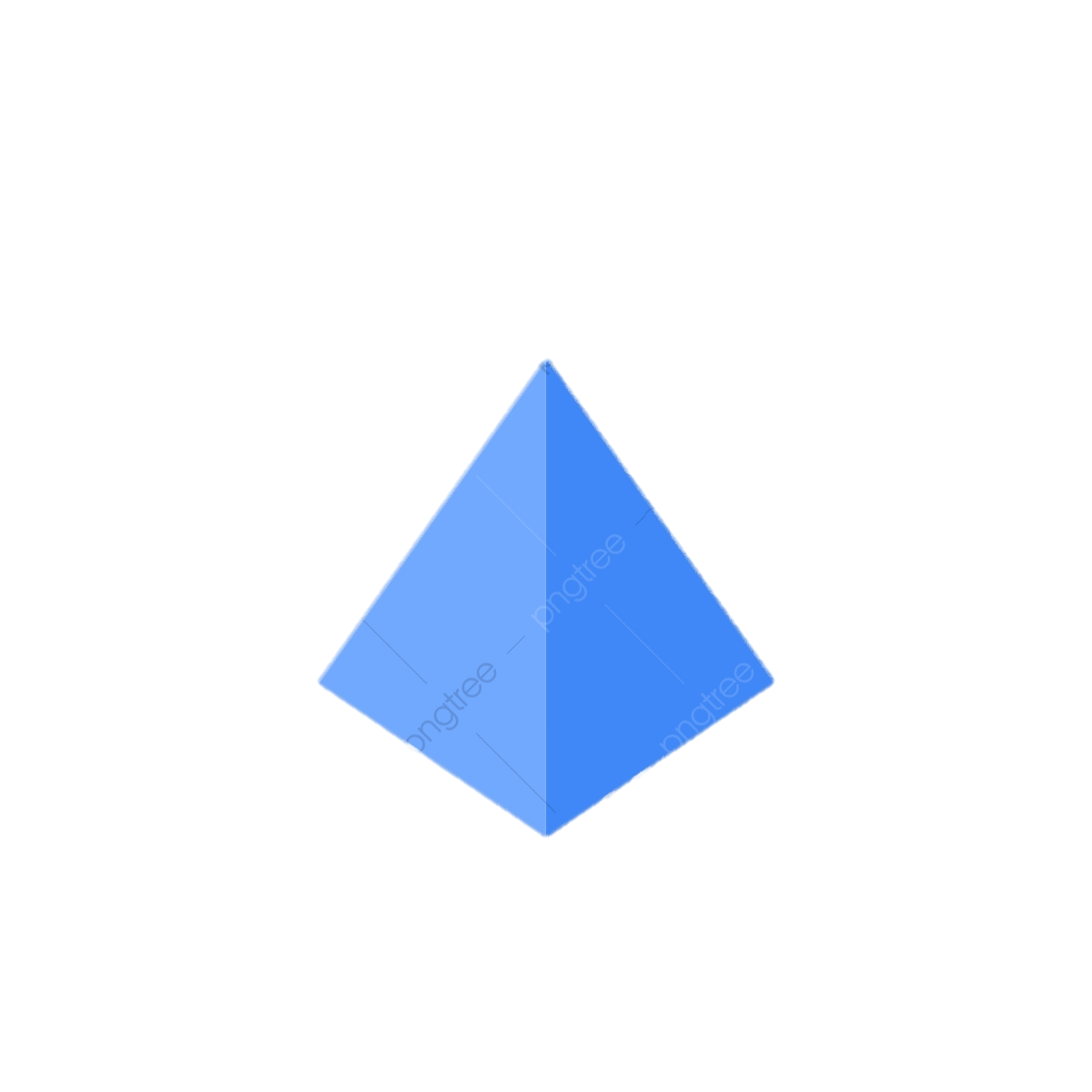 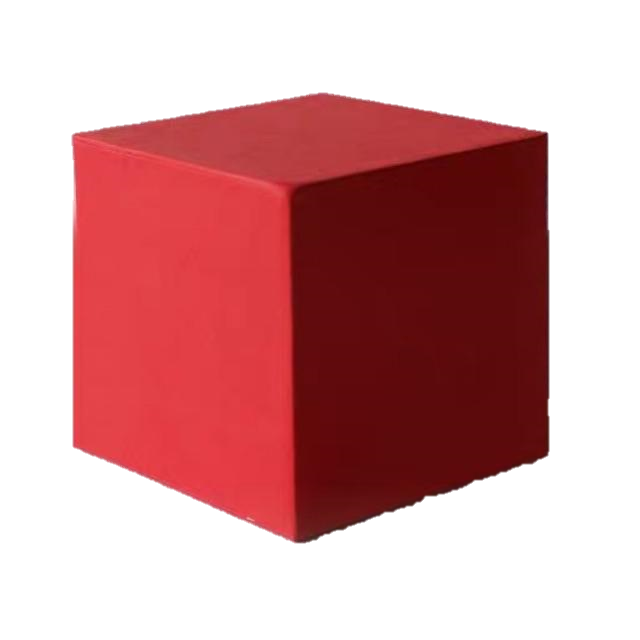 h
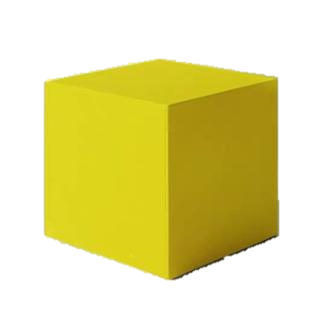 h
h
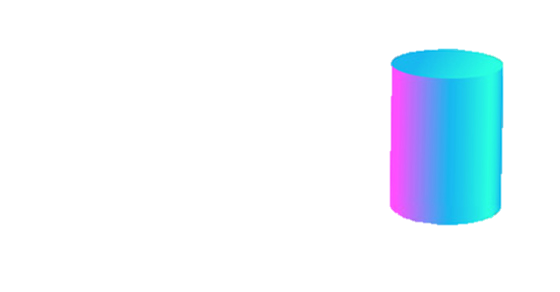 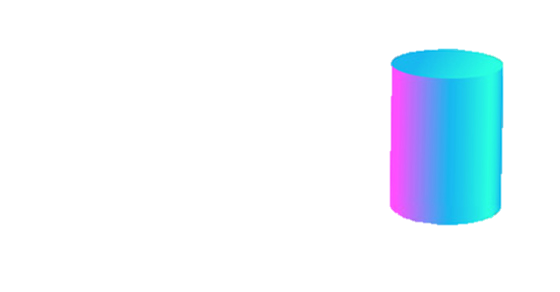 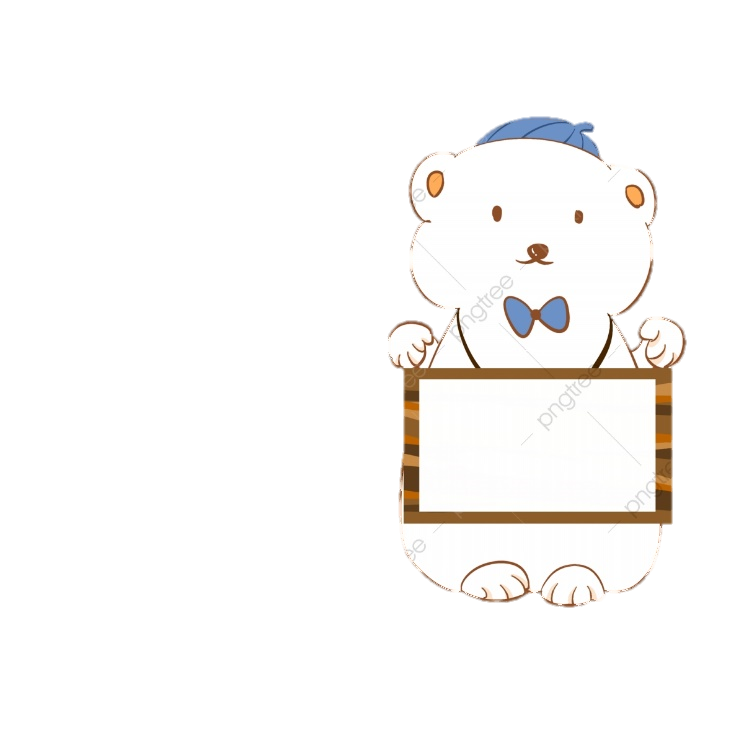 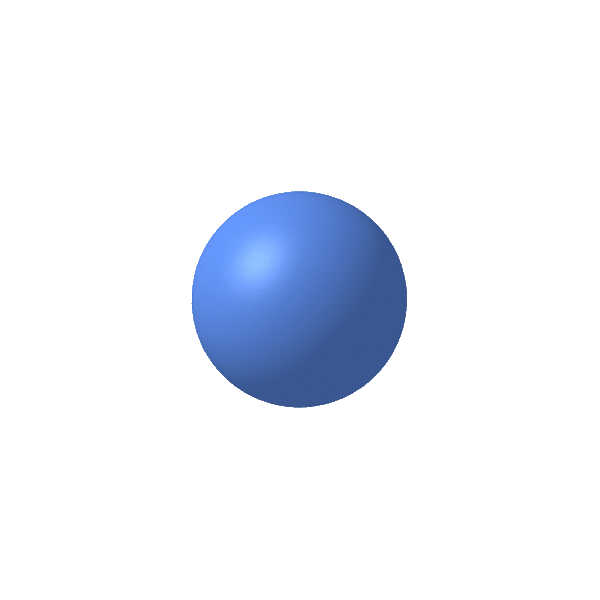 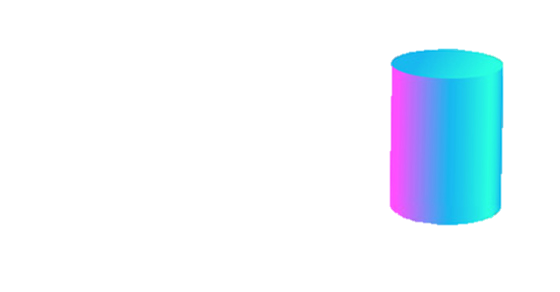 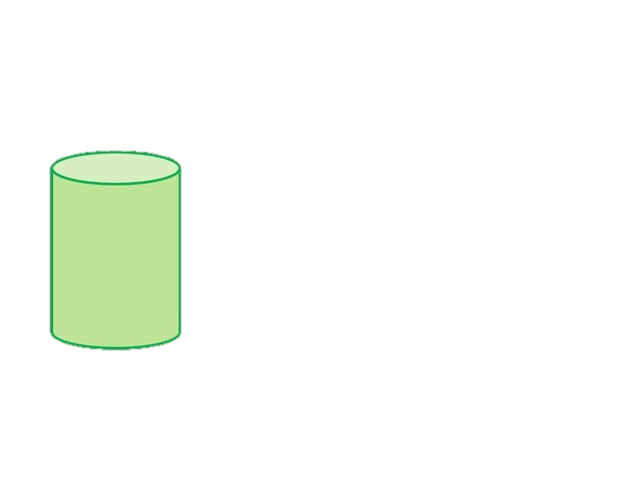 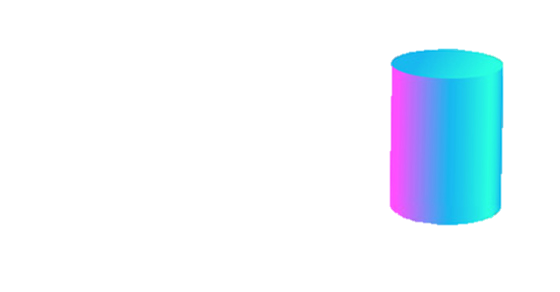 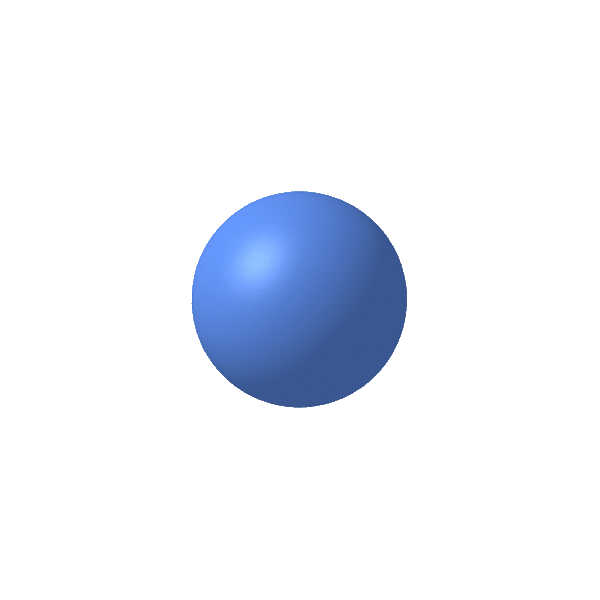 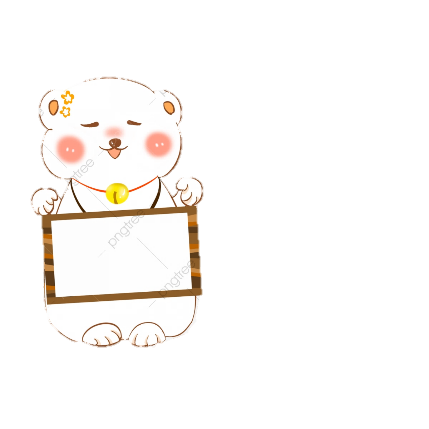 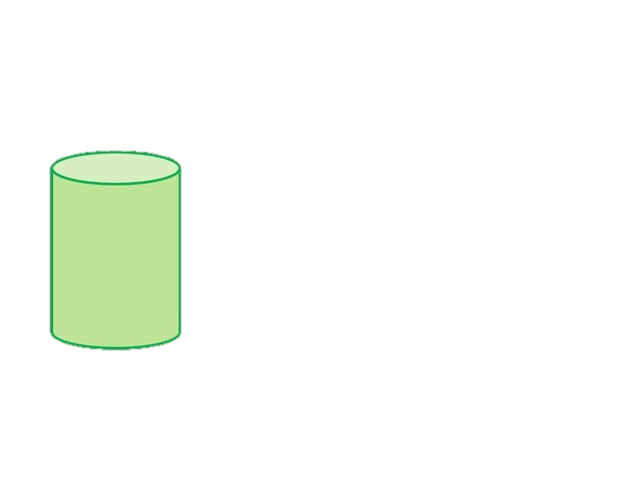